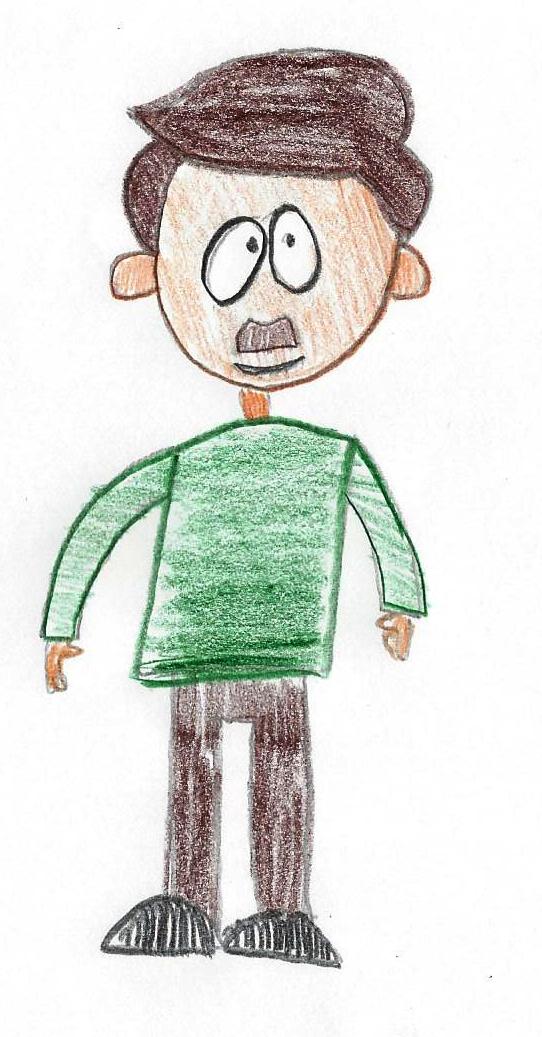 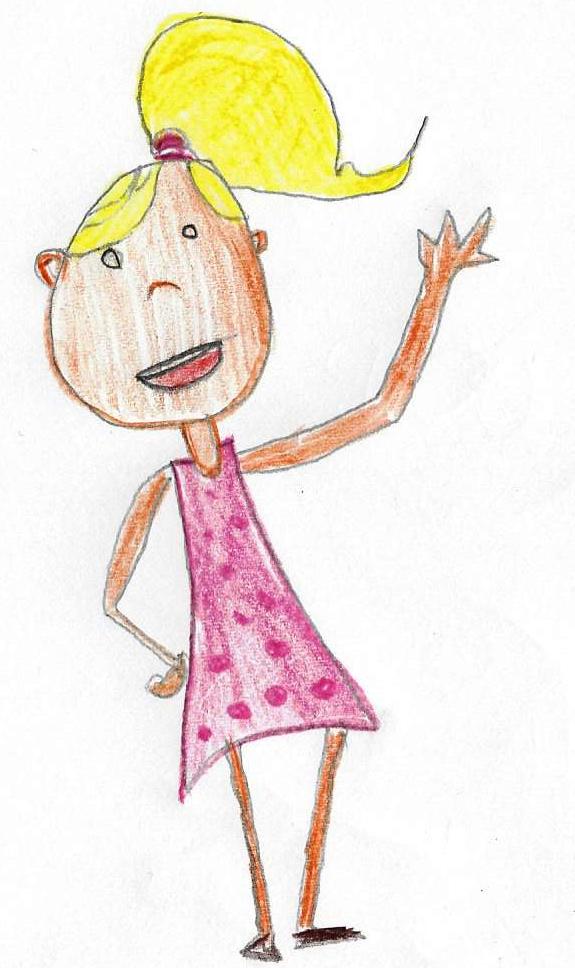 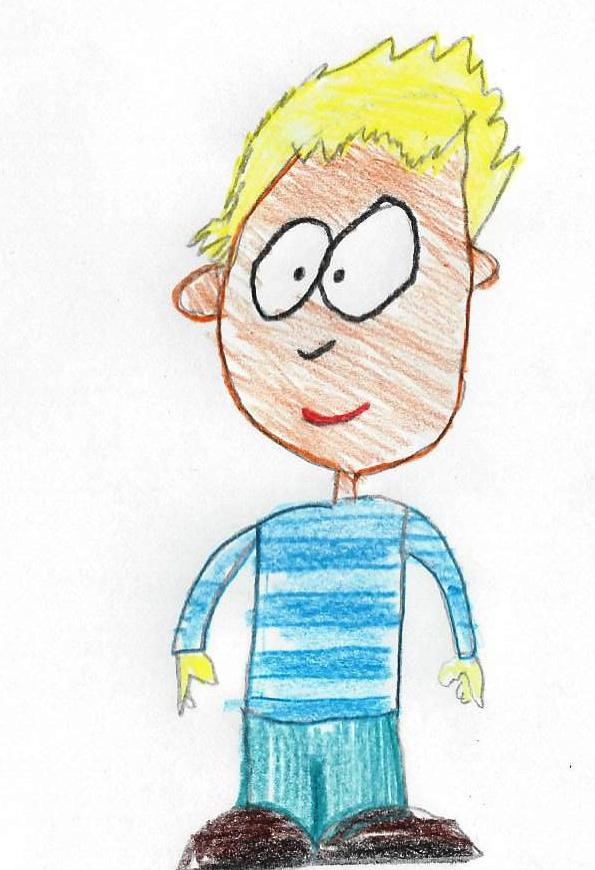 OSEBNI ZAIMKI
Zaigrajte dialog.
Tina in Jure opazujeta očka, ki se pripravlja na polet z letalom, in se pogovarjata.
Tina: »Poglej ga, kako preverja, ali je z letalom vse v redu. Tudi jaz bom pilotka, ko bom velika. Ali boš ti danes letel z njim?«
Jure: »Nisem se še odločil.«
Tina: »Očka je odličen pilot. Z njim je varno leteti. Kar pojdi, jaz vaju bom počakala v restavraciji.«
Kdo je v besedilu poimenovan z besedo ga?
Tina in Jure opazujeta očka, ki se pripravlja na polet z letalom, in se pogovarjata.
Tina: »Poglej ga, kako preverja, ali je z letalom vse v redu. Tudi jaz bom pilotka, ko bom velika. Ali boš ti danes letel z njim?«
Jure: »Nisem se še odločil.«
Tina: »Očka je odličen pilot. Z njim je varno leteti. Kar pojdi, jaz vaju bom počakala v restavraciji.«
OČKA
Kdo je v besedilu poimenovan z besedo jaz?
Tina in Jure opazujeta očka, ki se pripravlja na polet z letalom, in se pogovarjata.
Tina: »Poglej ga, kako preverja, ali je z letalom vse v redu. Tudi jaz bom pilotka, ko bom velika. Ali boš ti danes letel z njim?«
Jure: »Nisem se še odločil.«
Tina: »Očka je odličen pilot. Z njim je varno leteti. Kar pojdi, jaz vaju bom počakala v restavraciji.«
TINA
Kdo je v besedilu poimenovan z besedo ti?
Tina in Jure opazujeta očka, ki se pripravlja na polet z letalom, in se pogovarjata.
Tina: »Poglej ga, kako preverja, ali je z letalom vse v redu. Tudi jaz bom pilotka, ko bom velika. Ali boš ti danes letel z njim?«
Jure: »Nisem se še odločil.« 
Tina: »Očka je odličen pilot. Z njim je varno leteti. Kar pojdi, jaz vaju bom počakala v restavraciji.«
JURE
Kdo je v besedilu poimenovan z besedo vaju?
Tina in Jure opazujeta očka, ki se pripravlja na polet z letalom, in se pogovarjata.
Tina: »Poglej ga, kako preverja, ali je z letalom vse v redu. Tudi jaz bom pilotka, ko bom velika. Ali boš ti danes letel z njim?«
Jure: »Nisem se še odločil.«
Tina: »Očka je odličen pilot. Z njim je varno leteti. Kar pojdi, jaz vaju bom počakala v restavraciji.«
JURE IN OČKA
Kaj so osebni zaimki?
Osebni zaimki so besede, 
s katerimi poimenujemo različne osebe. 
Imajo kar logično ime, a ne? 
Uporabljamo jih ZA IME oz. namesto imena česa drugega.
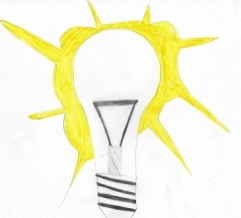 Koliko oseb lahko nadomešča osebni zaimek?
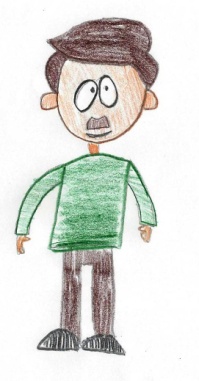 EDNINA
ga(oče)
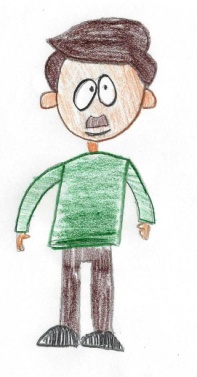 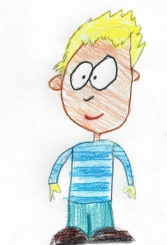 vaju(oče in Jure)
DVOJINA
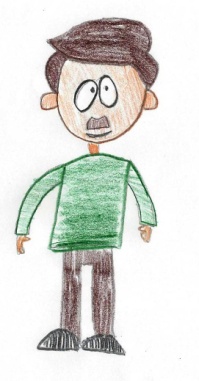 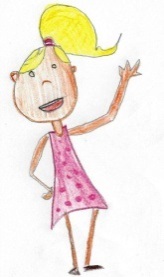 mi(oče, Tina, Jure)
MNOŽINA
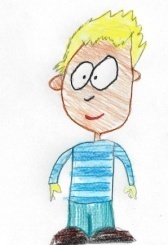 Osebnim zaimkom lahko določamo število.
Z osebnim zaimkom ga poimenujemo le očeta. Torej je osebni zaimek ga v ednini.

Z osebnim zaimkom vaju poimenujemo Jureta in očeta. Torej je osebni zaimek vaju v dvojini.

Osebni zaimki (npr. mi) pa so lahko tudi v množini.
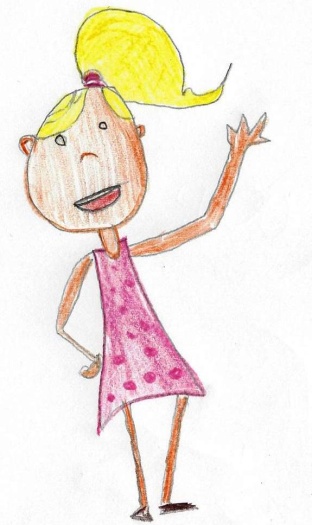 Poglej ga, kako preverja, če je z letalom vse v redu. Tudi jaz bom pilotka, ko bom velika. Ali boš ti danes letel z njim?
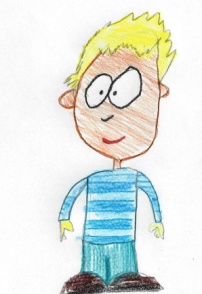 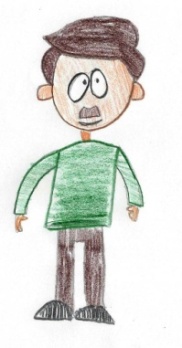 Tina
oče
Jure
Zakaj Tina sebe poimenuje JAZ? 
	Ker govori o sebi.
Zakaj Tina Jureta poimenuje s TI? 
	Ker ga ogovarja in je poleg nje.
Zakaj Tina očeta poimenuje z GA? 
	Ker poimenuje nekoga tretjega; oče namreč ni 	blizu nje.
Osebnim zaimkom lahko določamo osebo.
Tina: »Poglej ga, kako preverja, ali je z letalom vse v redu. Tudi jaz bom pilotka, ko bom velika. Ali boš ti danes letel z njim?«

Koga poimenuje osebni zaimek jaz? Govorečega.
Koga poimenuje osebni zaimek ti? Ogovorjenega.
Koga poimenuje osebni zaimek ga? Nekoga tretjega.
1. oseba
2. oseba
3. oseba
Prepiši tabelo v zvezek.
Osebne zaimke tudi sklanjamo.
Dopolni tabelo.
Ali najdeš v besedilu poleg podčrtanih še kakšen osebni zaimek?
Tina in Jure opazujeta očka, ki se pripravlja na polet z letalom, in se pogovarjata.
Tina: »Poglej ga, kako preverja, ali je z letalom vse v redu. Tudi jaz bom pilotka, ko bom velika. Ali boš ti danes letel z njim?«
Jure: »Nisem se še odločil.«
Tina: »Očka je odličen pilot. Z njim je varno leteti. Kar pojdi, jaz vaju bom počakala v restavraciji.«
Določi jima osebo in število in sklon.
Tina in Jure opazujeta očka, ki se pripravlja na polet z letalom, in se pogovarjata.
Tina: »Poglej ga, kako preverja, ali je z letalom vse v redu. Tudi jaz bom pilotka, ko bom velika. Ali boš ti danes letel z njim?«
Jure: »Nisem se še odločil.«
Tina: »Očka je odličen pilot. Z njim je varno leteti. Kar pojdi, jaz vaju bom počakala v restavraciji.«
Projekcija sodi h gradivu Od glasov do knjižnih svetov 6, Založba Rokus Klett, Ljubljana 2013.
Besedilo: Nataša Medvešek
Ilustracije: Bor Rjavec (7 let)